Образ яблока в русских сказках и сказках народов мира
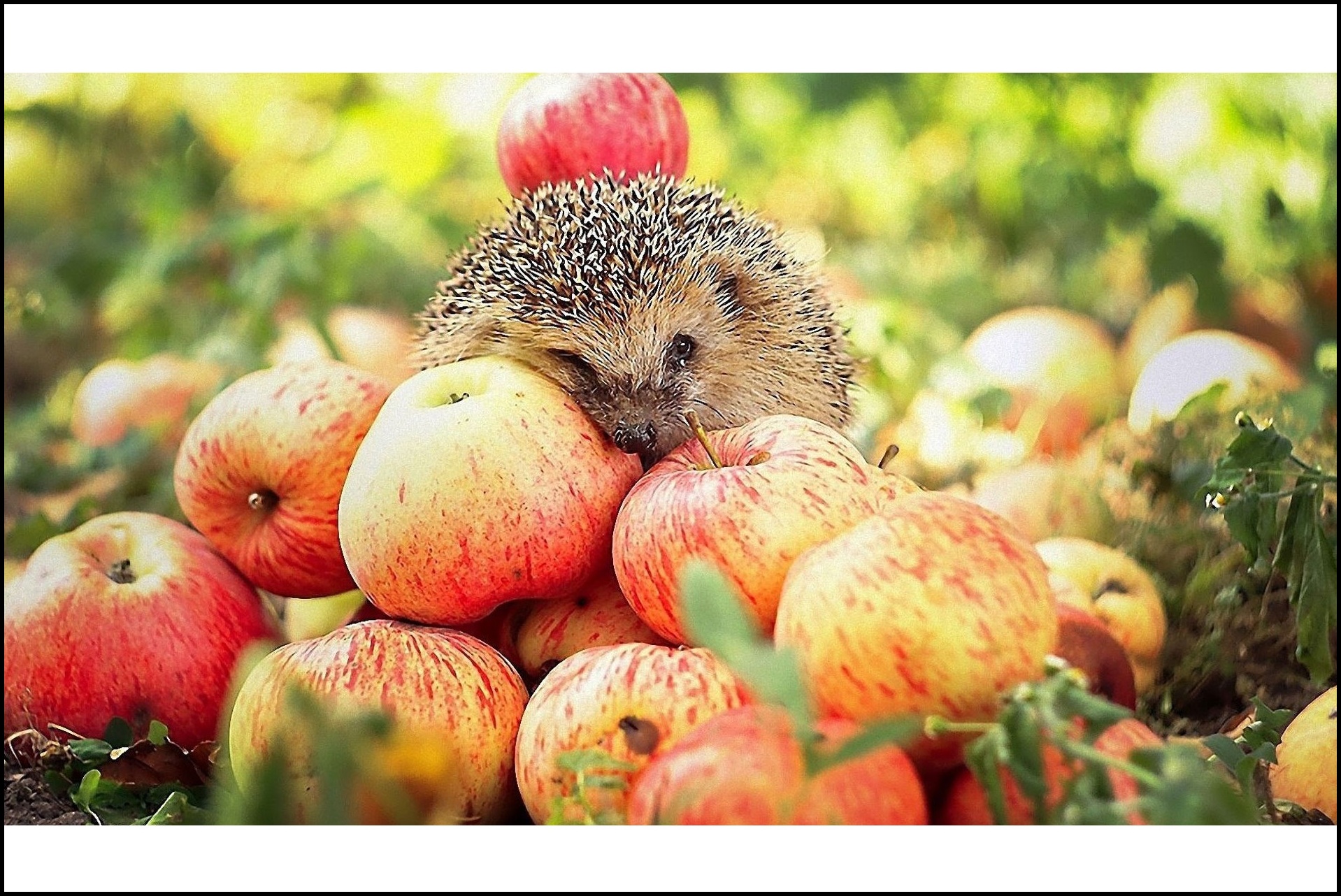 Актуальность исследования
Данная работа поможет определить смысл и значение яблока не только в русских сказках, но и в сказках народов мира, поможет научиться анализировать литературный текст, выделять основные проблемы в произведении, привьет любовь к литературе.
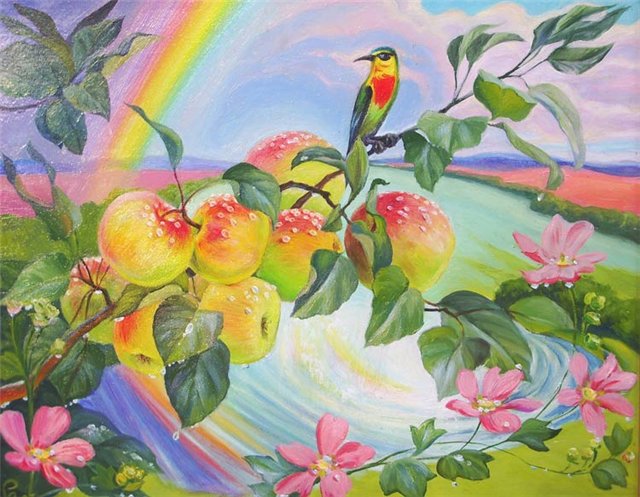 Цель работы
Определить  роль и смысл  образа яблока и яблони в русских сказках и сказках народов мира.
Объект исследования
Русские сказки и сказки народов мира, сказки современных писателей.
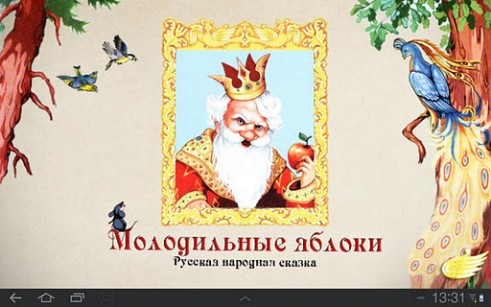 Предмет исследования
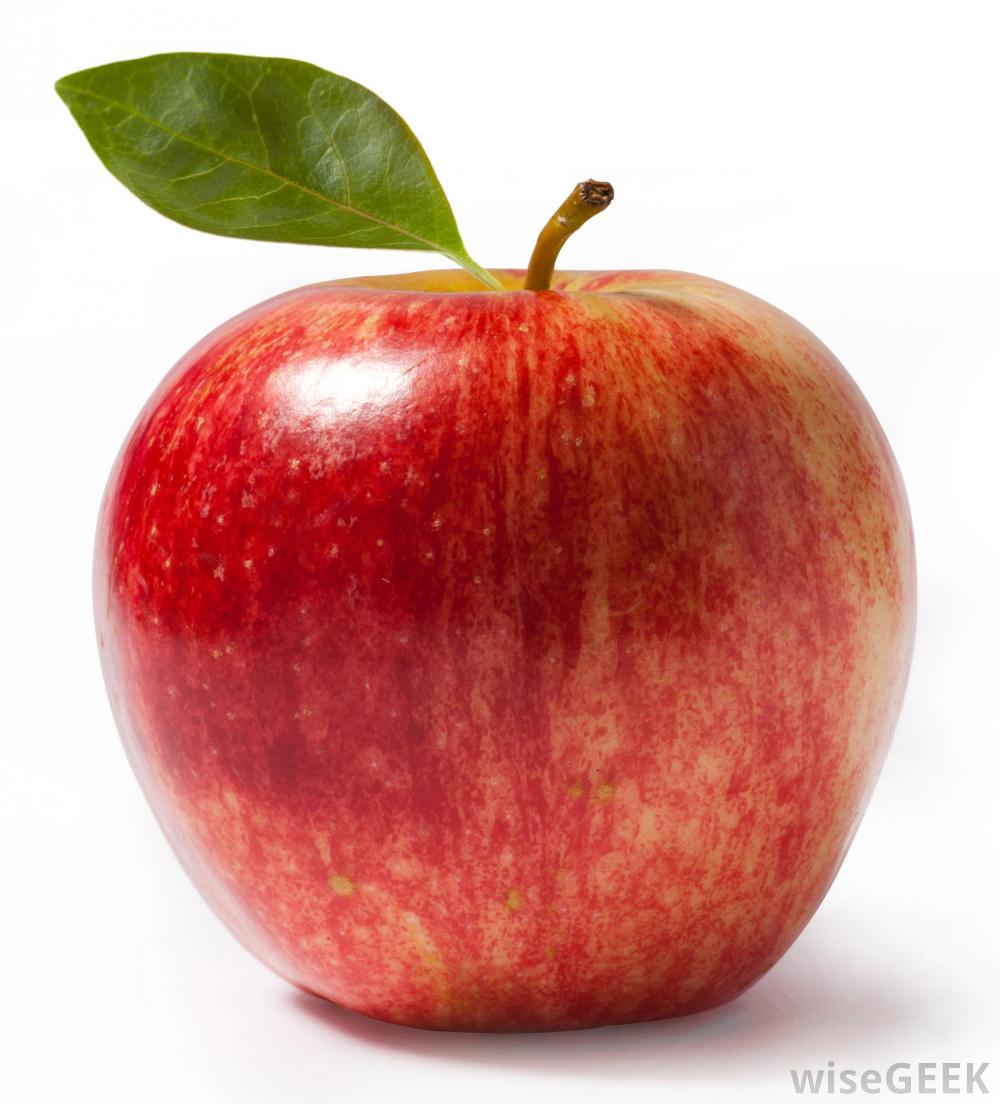 Яблоко
Задачи исследования
Собрать и прочитать русские сказки и сказки народов мира, в которых есть образ яблока;
Выявить особенности образа яблока в русских сказках и сказках и сказках народов мира;
Рассмотреть образ яблока в  сказках современных писателей.
Методы и приемы
Теоретические методы -  моделирование,   анализ, синтез;  
Эмпирические - описание, метод сравнения, основанный на выявлении сходства и различия.
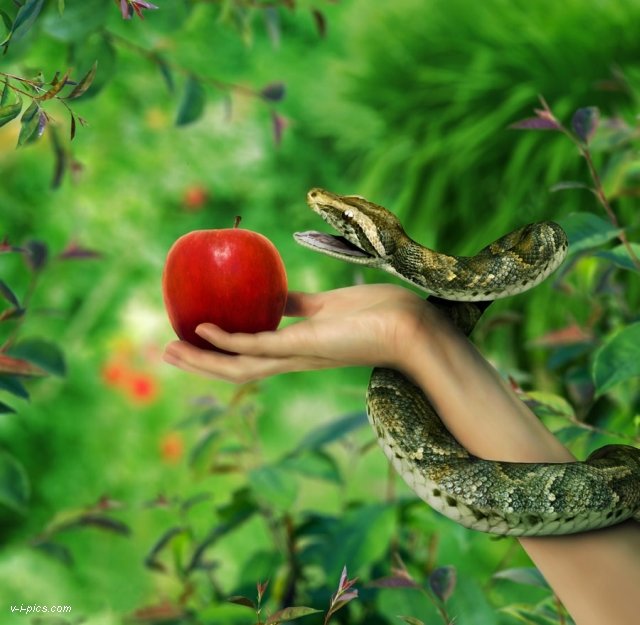 Гипотеза исследования:
Яблоко - важнейший культурологический образ, который несет в себе глубочайший философский и человеческий смысл.
Ботанические свойства яблок
Общеукрепляющее действие
Устойчивость организма к действию радиации
Представление о мире
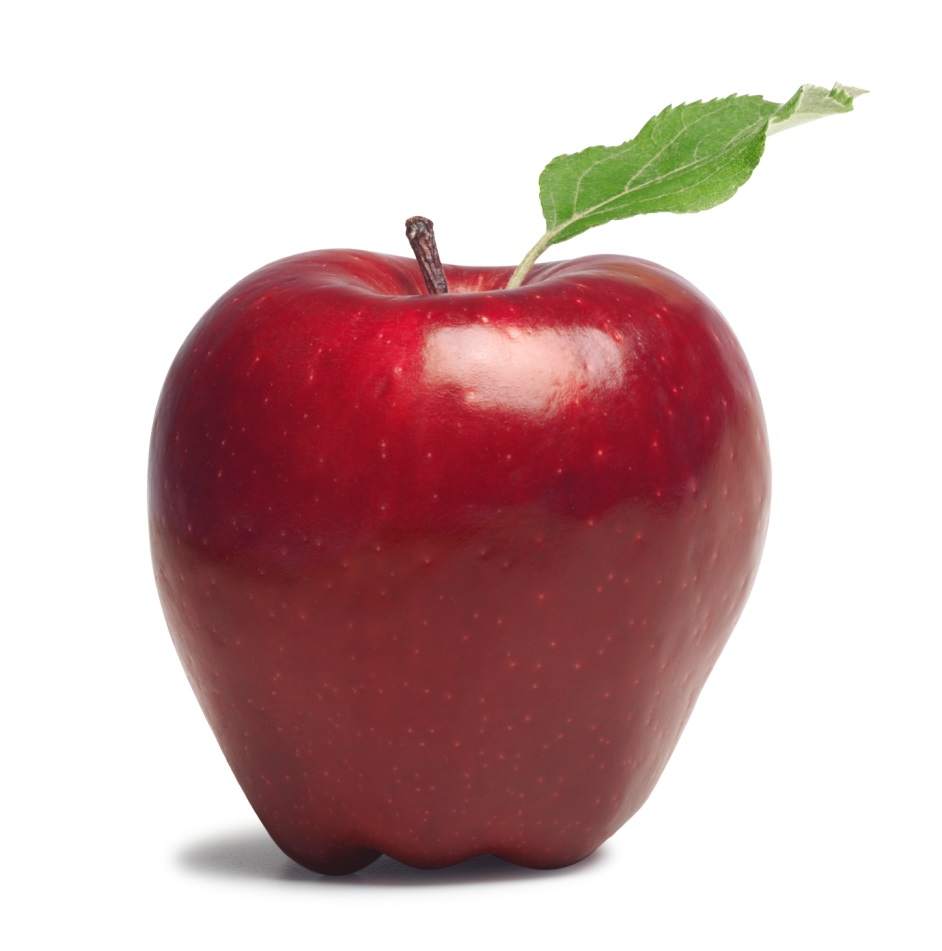 Красота, здоровье, молодость
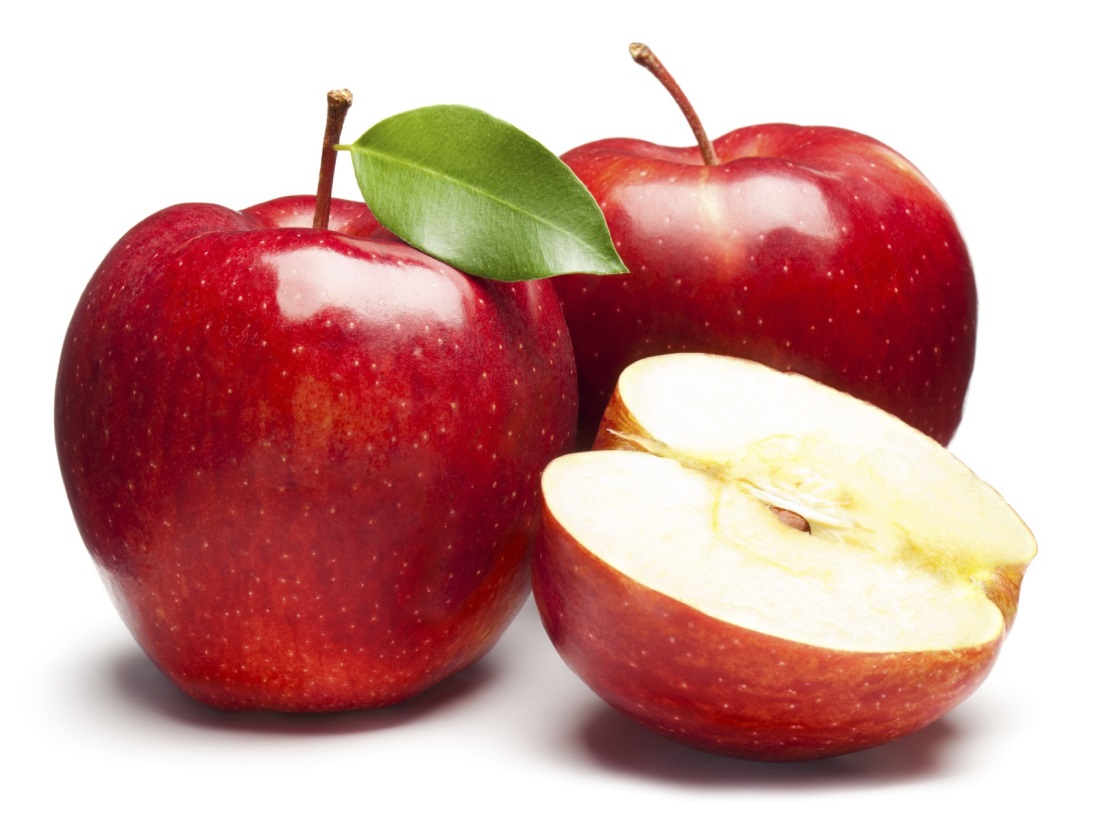 Наслаждение и удовольствие
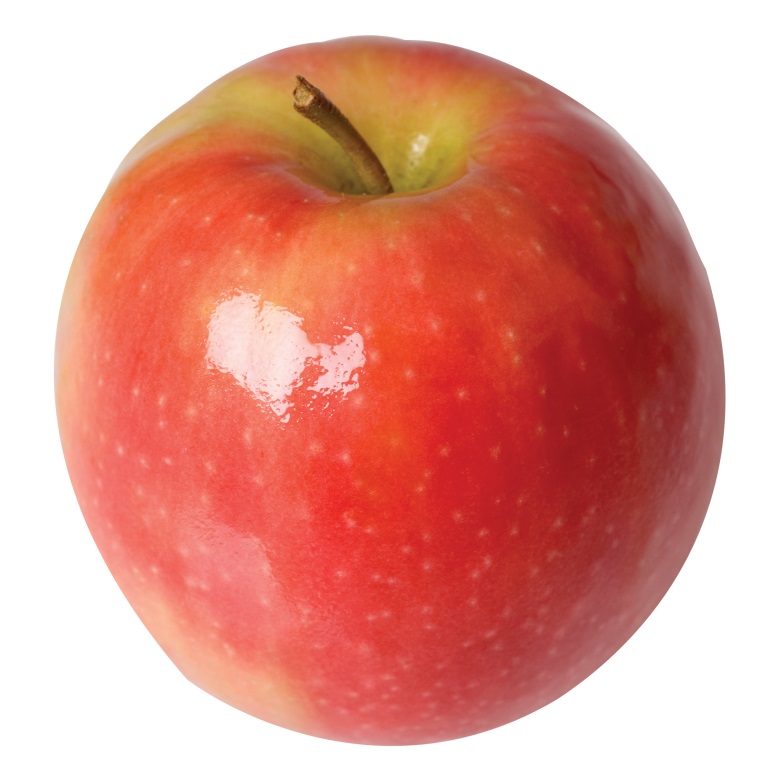 Тайна и богатство
Славянская мифология
Символ здоровья
плодородия
здоровья, любви
красоты
«Яблоко раздора»
Библейский сюжет
Яблоко - символ первородного
 греха
Яблоня- символ плодородия, богатства  и  доброты
«Гуси-лебеди»
«Сказка о молодильных яблоках и живой воде»
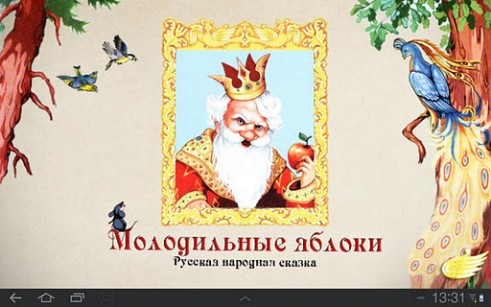 Яблоко- уникальное «лекарство»  от старины
Яблоня-дерево судьбы, дающее богатство и любовь
Яблоко- символ мудрости и познания жизни
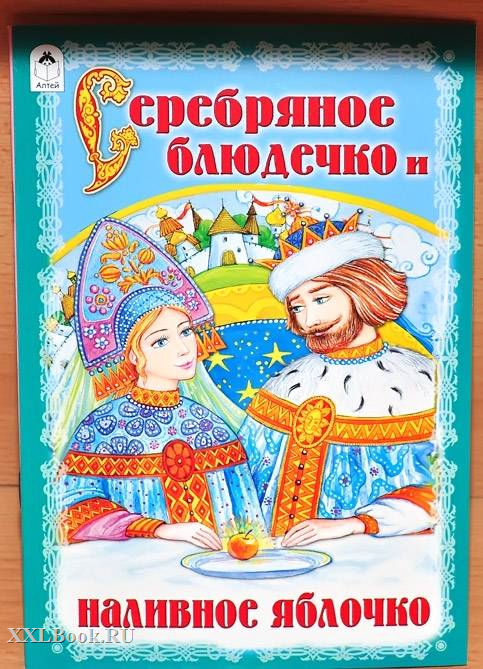 Яблоко-помощник, избавляет от зла и дарует счастье
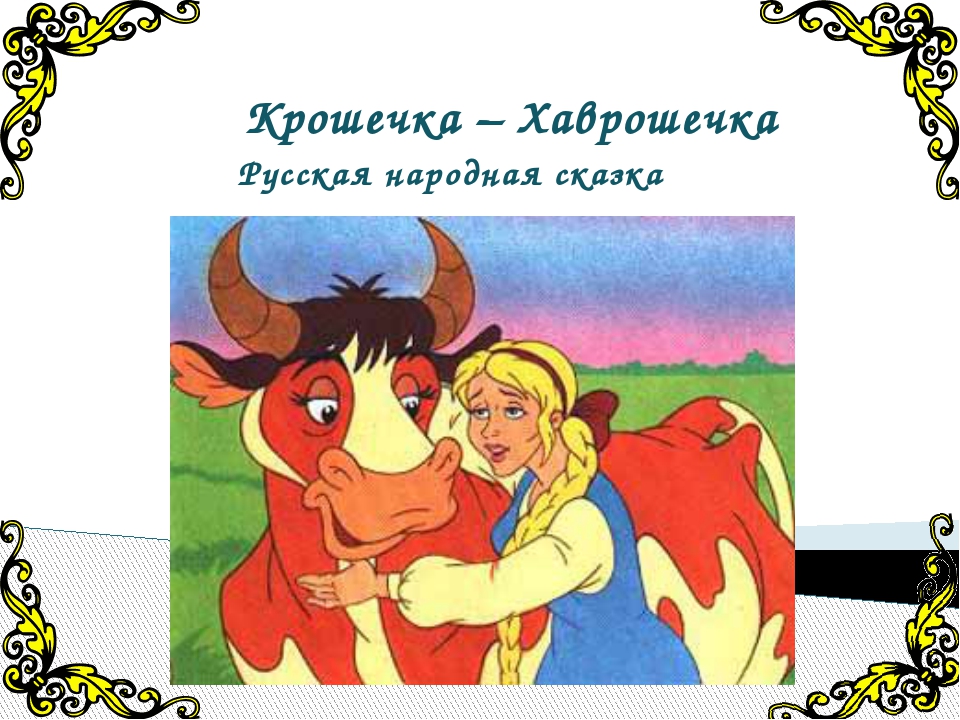 Яблоко-символ соблазна
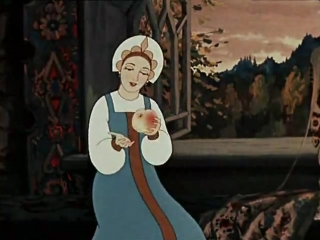 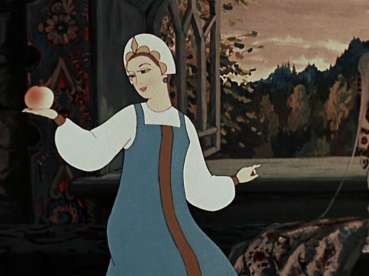 Символ долгожданного рождения ребенка
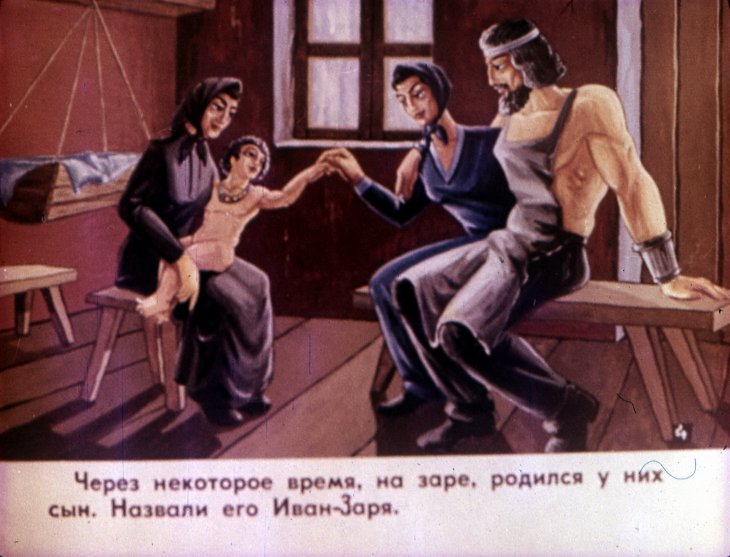 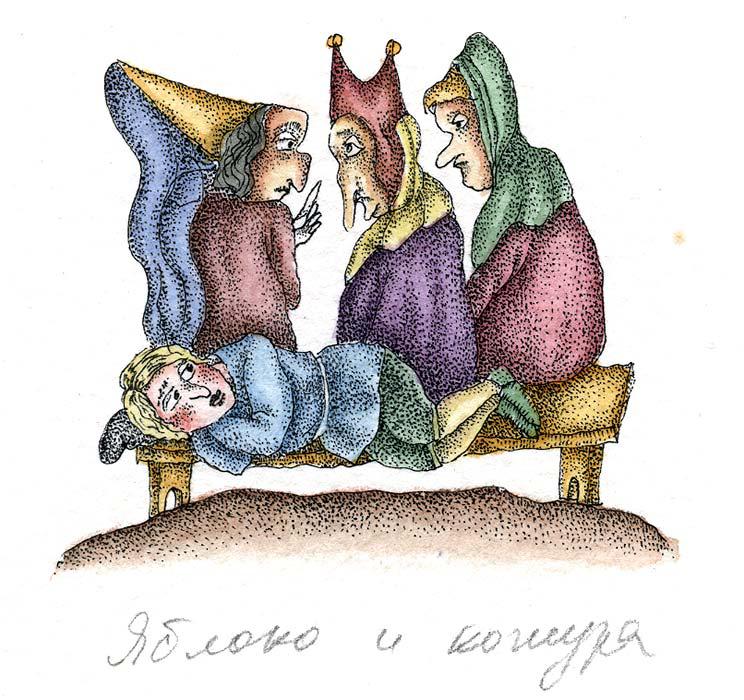 Яблоко –символ здоровья
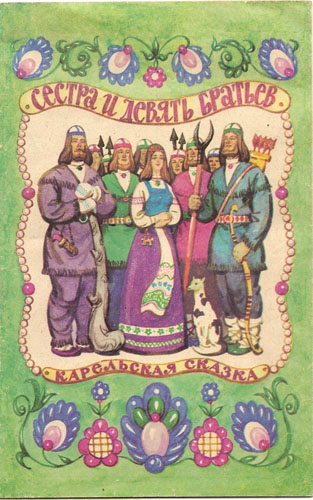 «Принцесса на стеклянной горе»
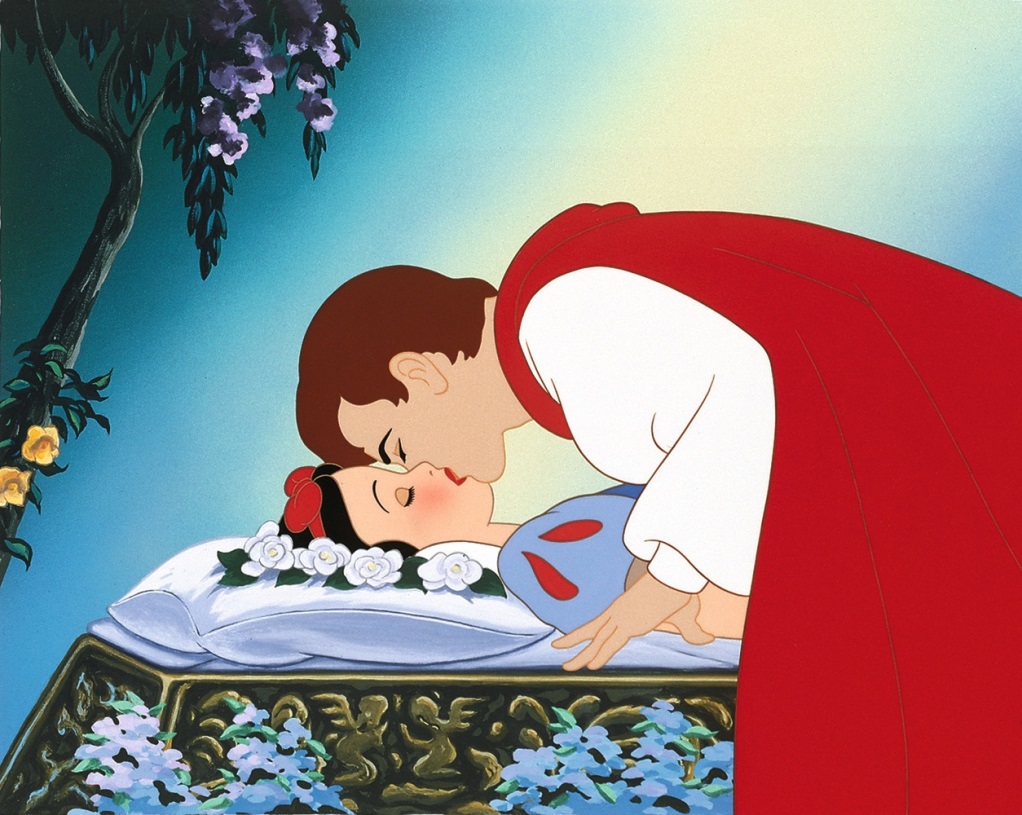 «Железный Ганс»
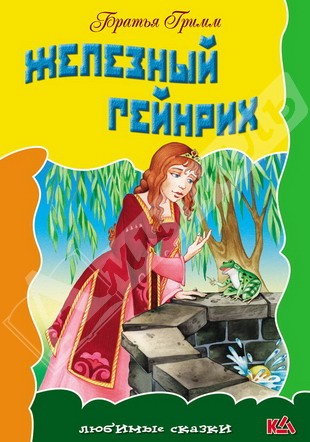 Сказка «Белая зима»
Яблоко -символ любви
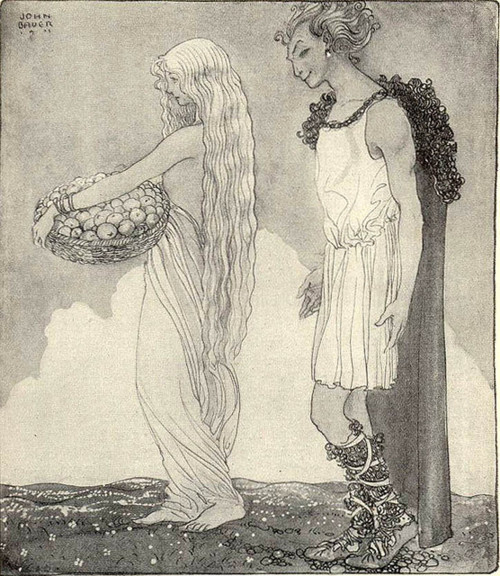 Яблоко-символ богатства
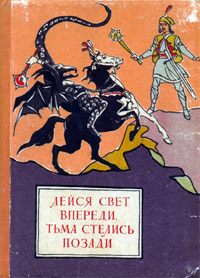 Яблоко-путеводитель
Грузинская сказка
«Дочь солнца»
Яблоко-символ смерти
Яблоко-талисман
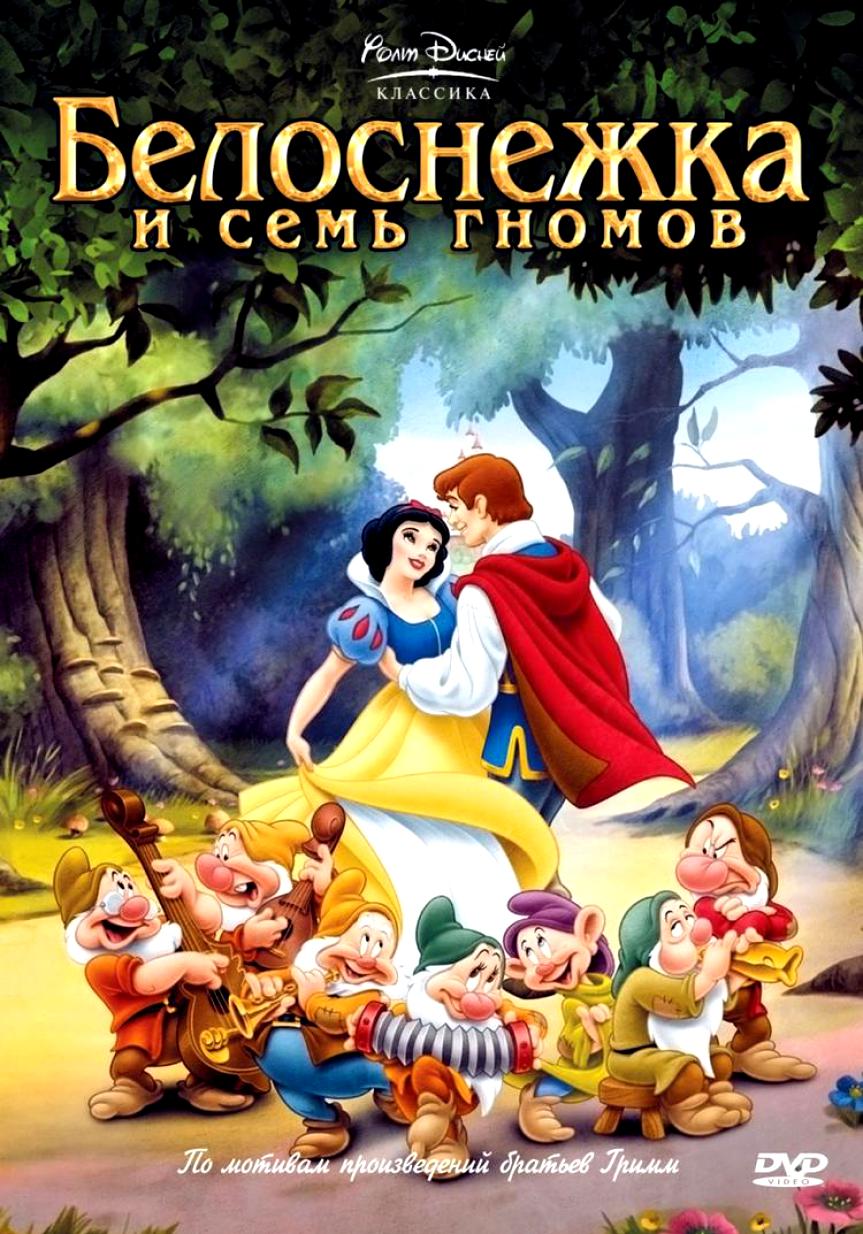 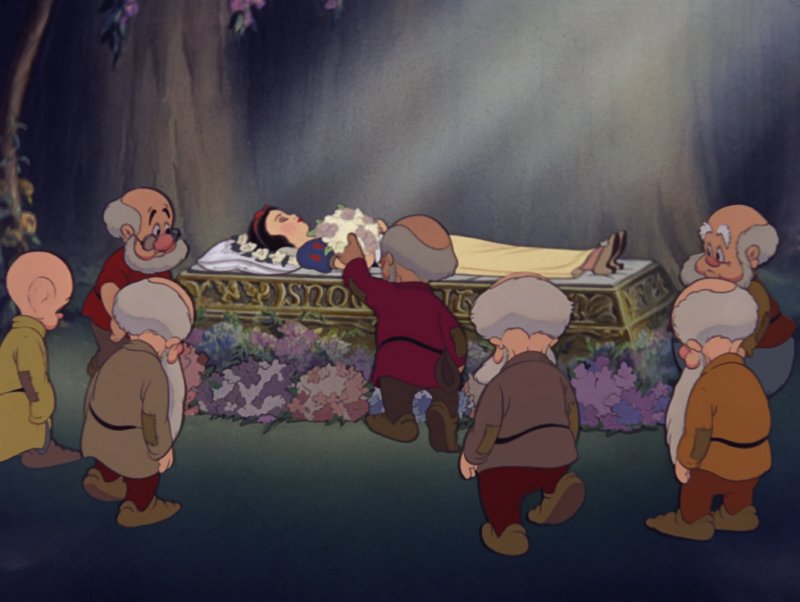 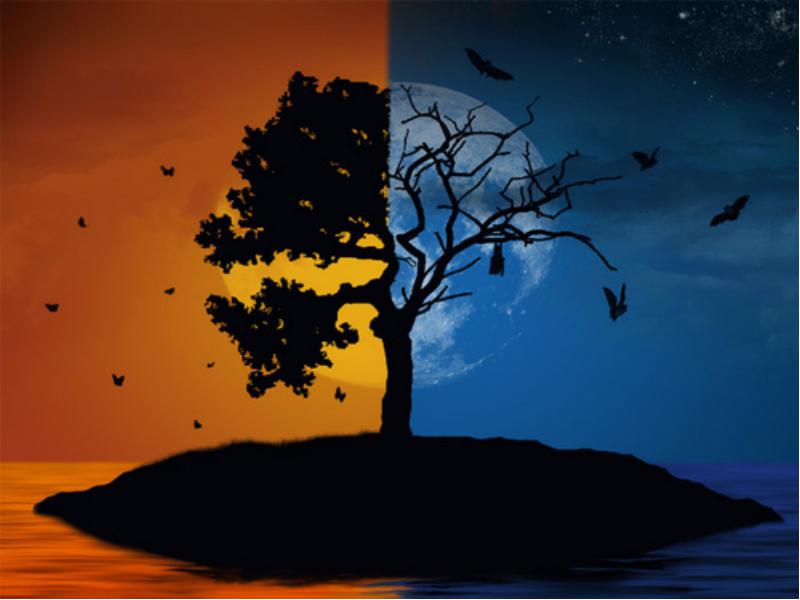 Вывод
Таким образом, как в русских, так и в сказках народов мира яблоко – это важнейший культурологический образ, который несет в себе глубочайший философский и человеческий смысл.
Яблоко-символ мира
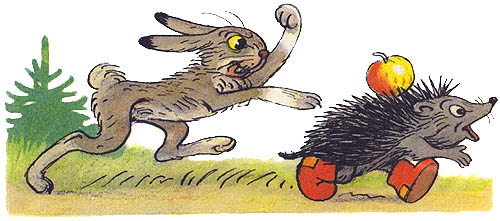 Яблоко- плод познания
Вывод
древо судьбы
предвещает смерть
плод древа жизни, древа познания
символ соблазна и грехопадения
символ вечной молодости и бессмертия